Syllabus # 34: Performance (1)
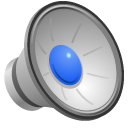 UCC -  Acceptance, Rejection, Cure and Revocation
Look at chart on p. 166

Tender of non-conforming goods is a total breach – § 2-601
		FAIL IN ANY RESPECT

		PERFECT TENDER RULE
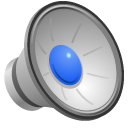 ACCEptance – a term of art
Only occurs after opportunity for inspection.

Acceptance can be revoked if the non-conformity substantially impairs the value of the contract to the buyer and he was reassured by the seller that the non-conformity would be fixed (cured) or it inspection was too difficult to discover.

Revocation of acceptance must be communicated to the seller w/in a reasonable after non-conformity was discovered or should have been discovered.  

If acceptance was revoked, buyer entitled to buyers’ remedies.
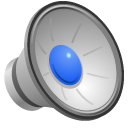 No Right to Revoke Acceptance
Either because non-conformity doesn’t substantially impair the value of the contract to the buyer, or revocation was not timely, then the non-conformity becomes a partial breach and buyer is only entitled to difference between what was expected and what was received and consequential and incidental damages.

Burden is on buyer to establish non-conformity with respect to goods accepted.

So – Inspect, Inspect, Inspect.

Unless otherwise agreed, Buyer pays for inspection and doesn’t have to pay Seller until after the inspection (§ 2-513).
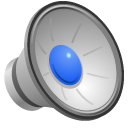 Rejection
Buyer can reject goods for any non-conformity to what was promised.
Buyer must  notify seller of rejection within a reasonable time.
If goods are in the physical custody of the buyer, buyer has a duty to mitigate damages to them. 

BUT, Seller may have right to fix the goods so that they are conforming to what was promised, (The right to cure).
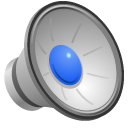 Seller’s Right to cure
If goods are discovered to be non-conforming before delivery was due, Seller can fix the non-conformity if he can do this before the date for the performance (the tender of the goods to the Buyer).
If date for the tender is past, if seller “had reasonable grounds to believe that the goods would be acceptable to the buyer”  (for example by the Seller reducing their price), then the Seller can cure within a reasonable time (determined from the Buyer’s perspective).

--------  CISG nachfrist

Seller has no right to cure or doesn’t exercise the right, Buyer is entitled to all of the remedies.
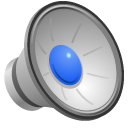 Colonial Dodge v. Miller  - CoA (1)
In trial court, Seller won and got difference between K price and resale price.
In trial court, Buyer was found to have accepted the car and had not properly revoked the acceptance.

CoA – no acceptance before reasonable opportunity to inspect.

B called up Seller day after delivery and rejected goods.  Buyer had no obligation with respect to the car.  Parking it outside the house and letting the Seller pick it up, was fine.
Dissent:  Buyer accepted and then tried to revoke acceptance, but non-conformity did not substantially impair the value of the car to the Buyer (even taking into account Buyer’s subjective needs)
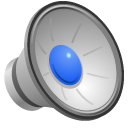 Colonial Dodge v. Miller  - CoA (2)
At trial court, the parties agreed that there had been acceptance.  This is not an issue for us.  (Equitable estoppel).

Was revocation of acceptance possible in this case?  “substantially impairs”  - objective or subjective test?

Dissent: Parties did not agree that there was an acceptance.  The court made that determination (incorrectly).  Subjective impairment due to fear of crime in Detroit.
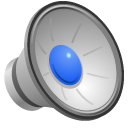 Colonial Dodge v. Miller  - Supremes(Michigan)
Parties stipulated there was acceptance
Revocation of acceptance was proper because of Buyer’s subjective needs and circumstances

Dissent:  Subjective test, but impairment must be “substantial” not” potentially dangerous.”
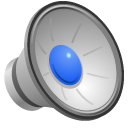 Performance of construction contracts
No perfect tender rule.  “Substantial performance” means that there is no total breach.
Substantial – meets the essential purpose of the contract (Plante v. Jacobs)
Court concerned about economic waste.
Quantum Meruit (restitution) recovery limited to contract price.
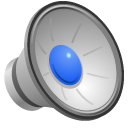